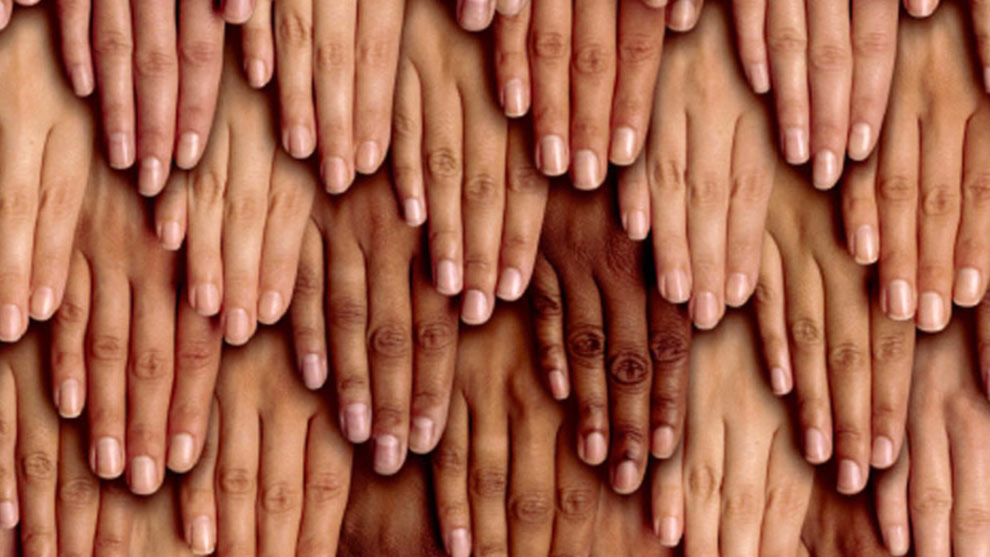 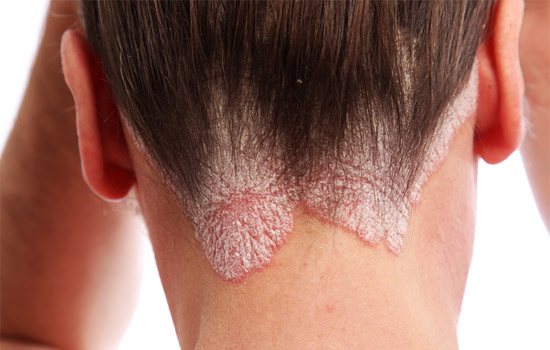 Integumentary System
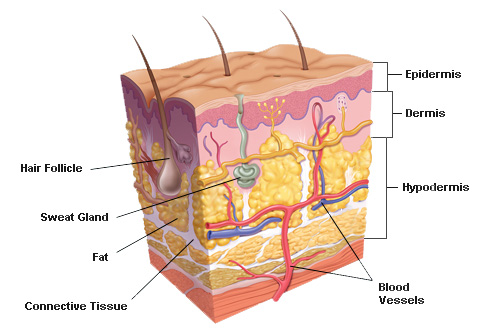 Skin!
Body’s largest organ
Consists of two layers: epidermis and the dermis
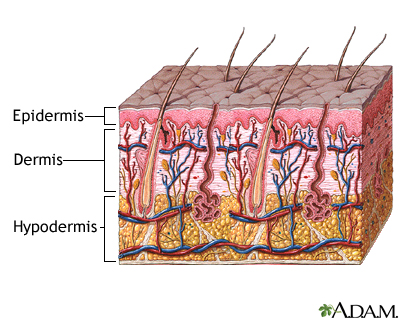 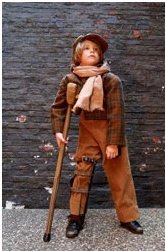 Functions
Protection
Prevention of water loss
Temperature regulation
Metabolic regulation
Immune defense
Sensory reception
Excretion
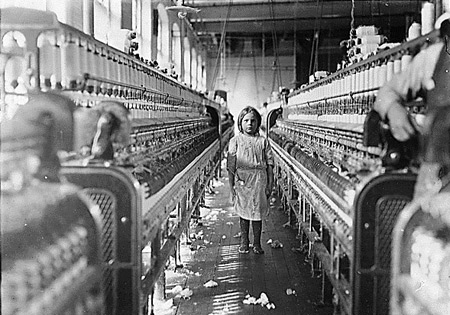 Epidermis
-Outermost layer
 -Stratified squamous epithelial cells
Avascular!

-Basement membrane separates the epidermis from the dermis
Epidermis continued
5 layers
-Stratum basale
Attached to basement membrane
Get enough nourishment to grow  and divide
 *As move towards top layers, cells begin to 	undergo keratinization
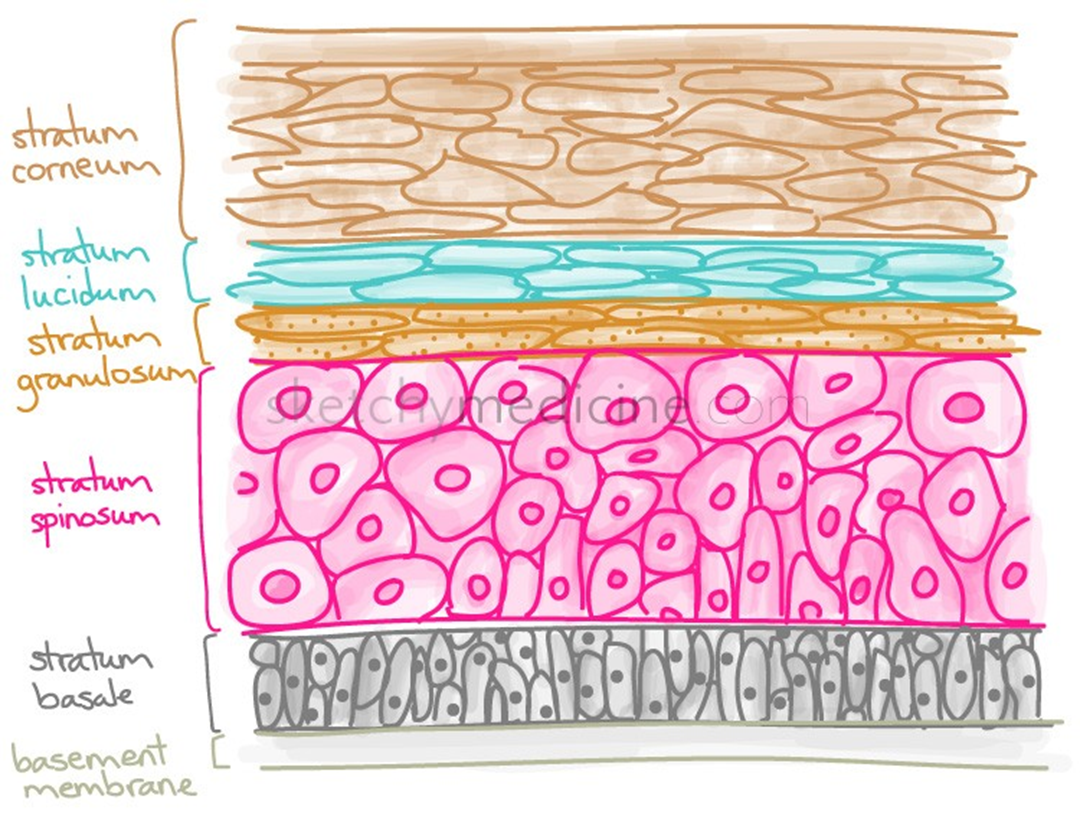 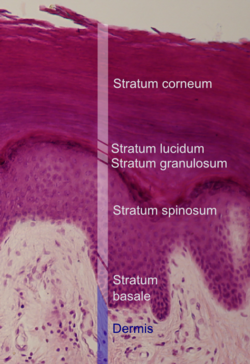 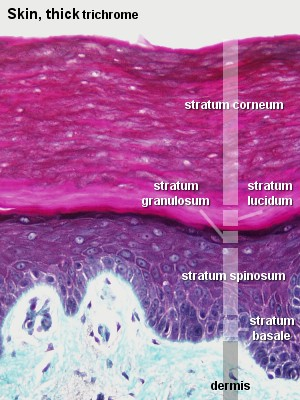 Epidermis layers continued
Stratum spinosum
 Stratum granulosum
 Stratum lucidum
 Stratum corneum
 -Top-most layer
 -Dead cells filled with keratin for protection
 -Cells eventually shed

Thickest on soles and palms (0.8-1.4 mm thick)
Specialized epidermal cell= Melanocyte!
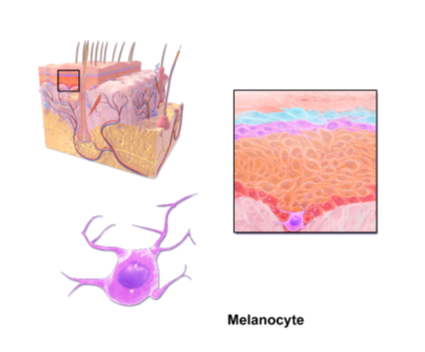 Produces granules of melanin
 Skin tone!
 Absorbs UV light to protect
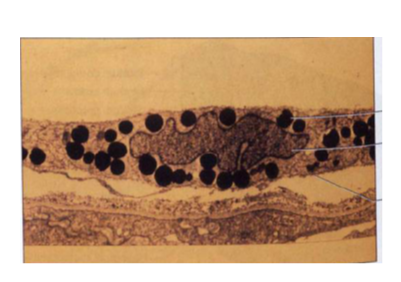